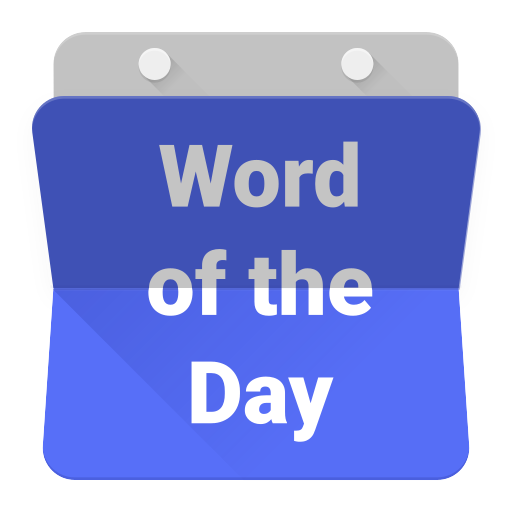 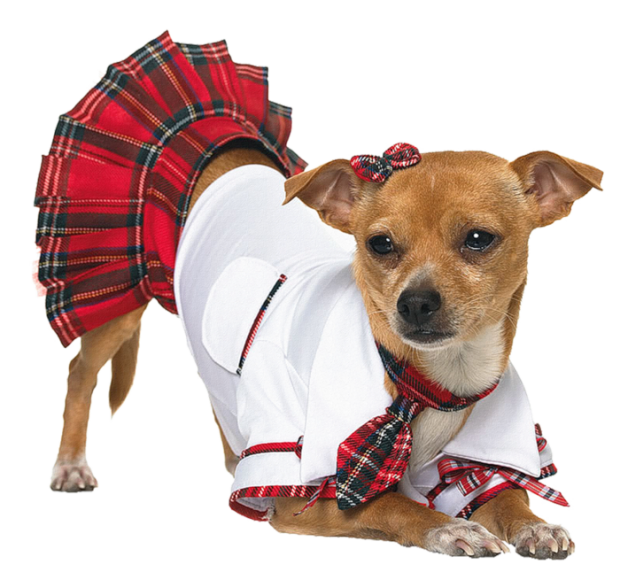 dompet
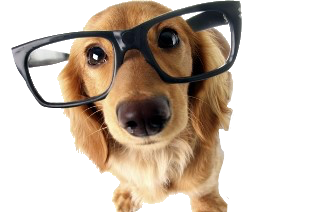 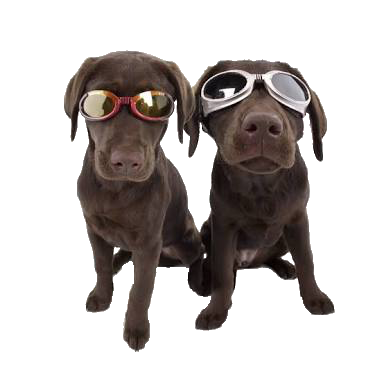 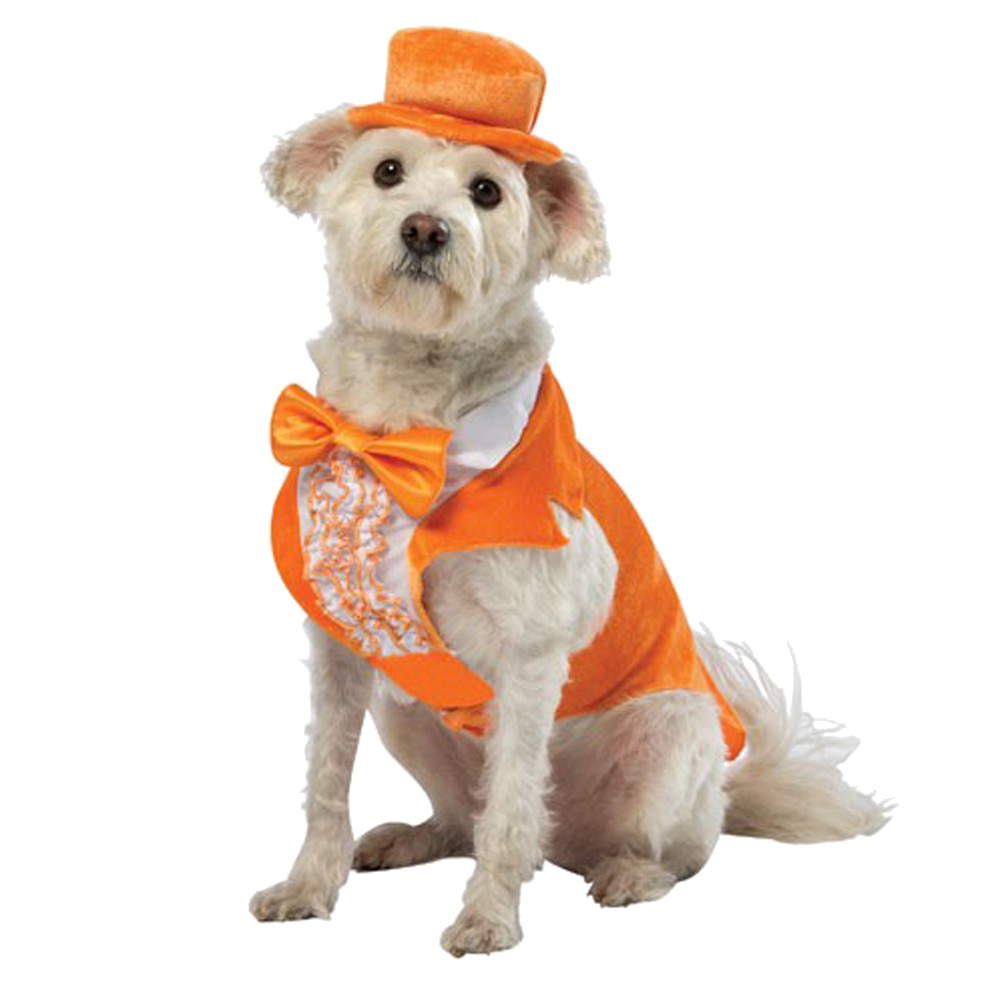 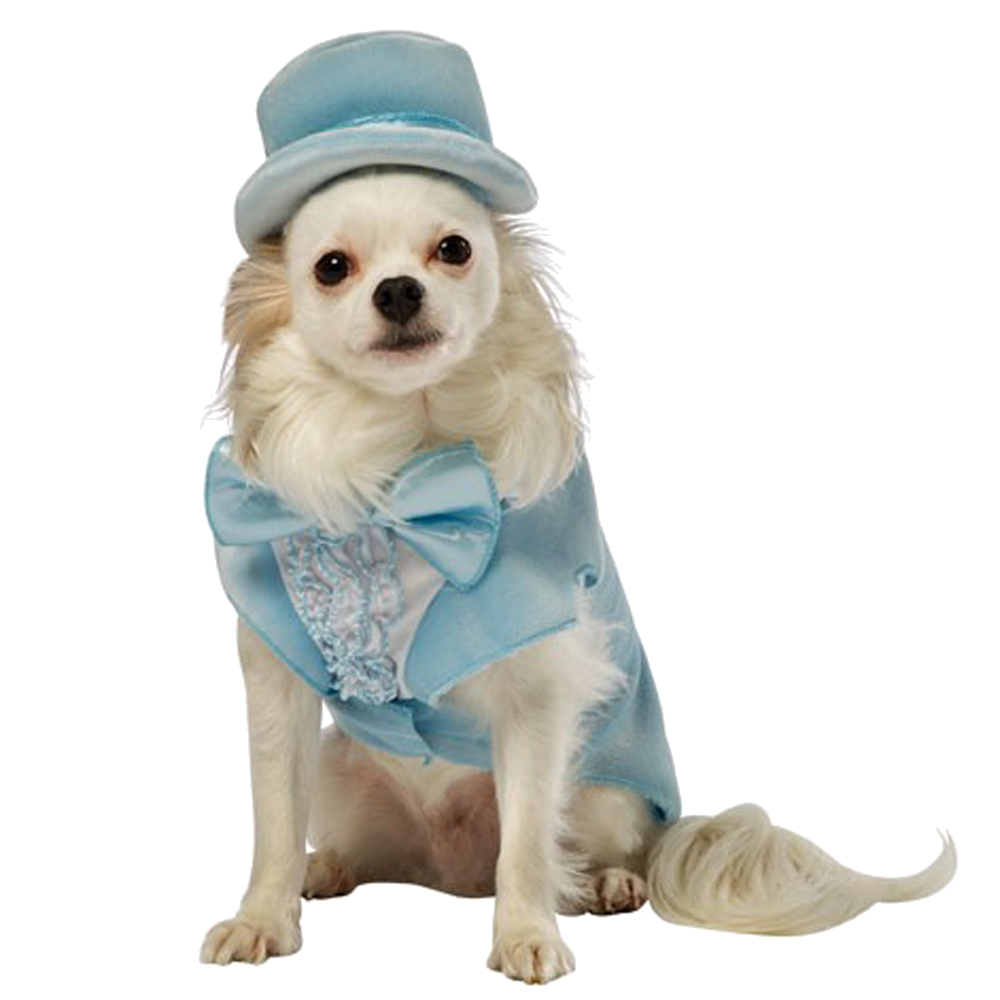 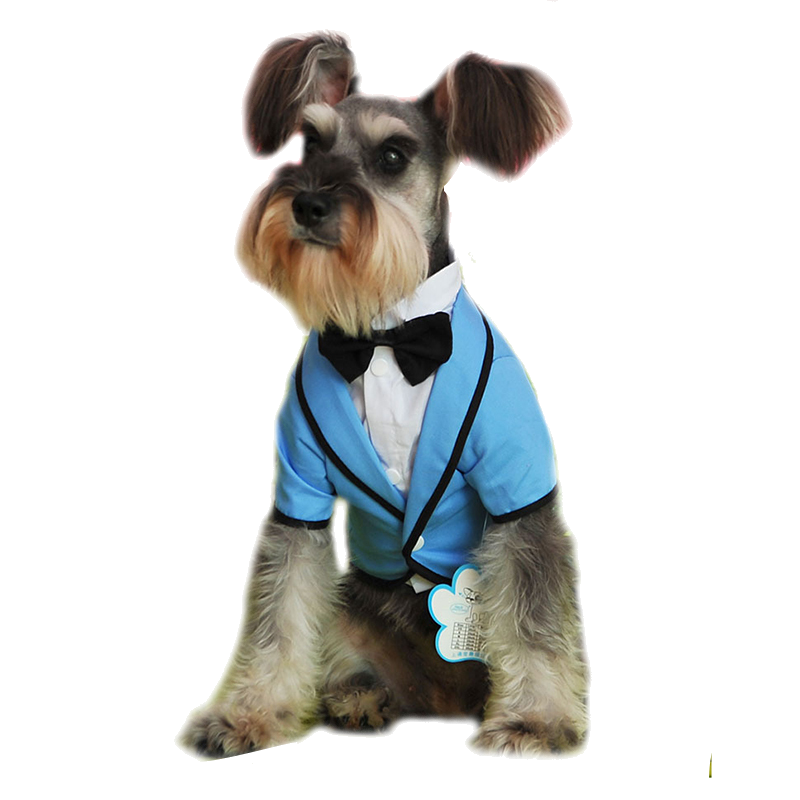 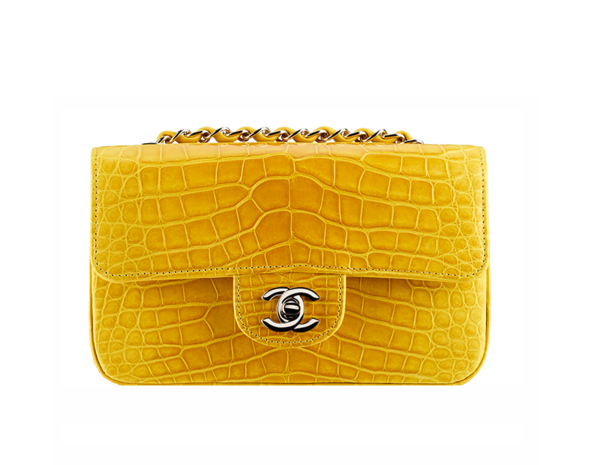 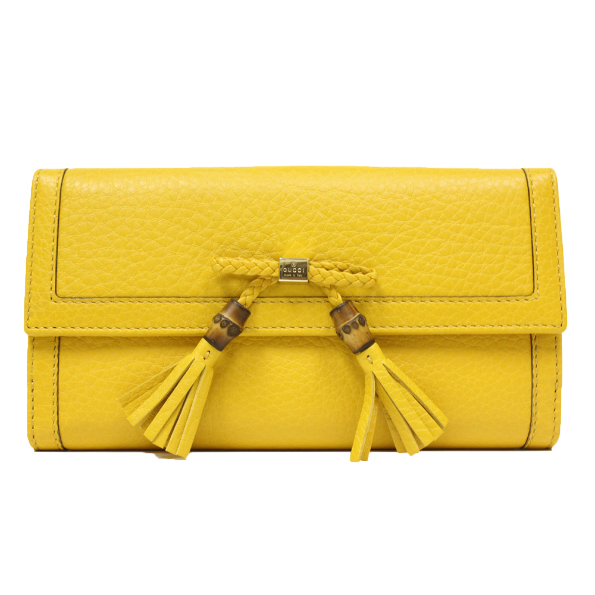 dompet
You are probably thinking that “dompet”, pronounced “dom-pet”,  is the Indonesian word for “dumb pet”, right? 
Don’t bet your money on it, because the noun “dompet” means “wallet” or “purse” in Indonesian.
If you want to have a “dumb pet” you better have  a deep “dompet”!
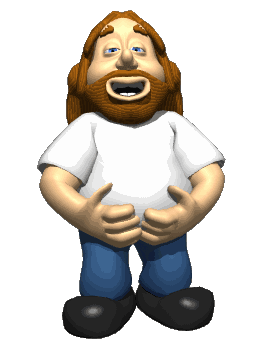 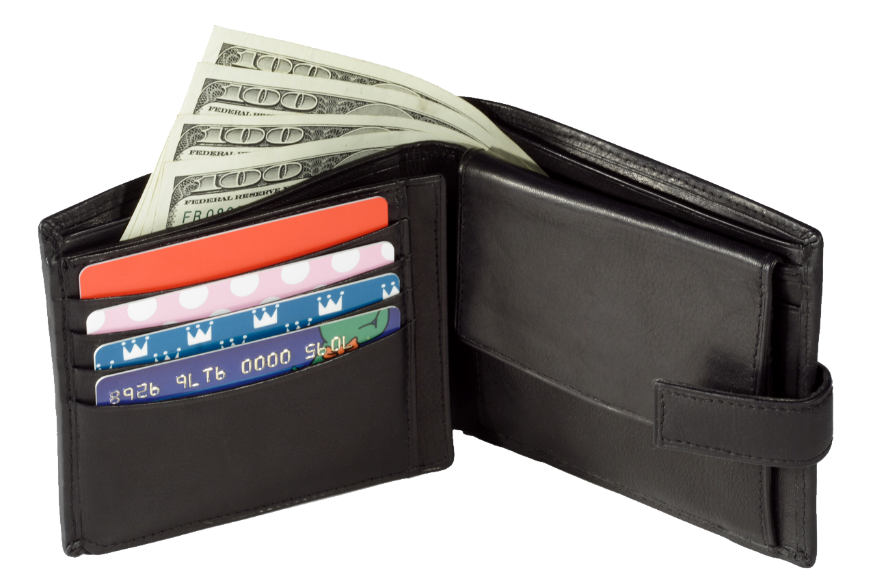 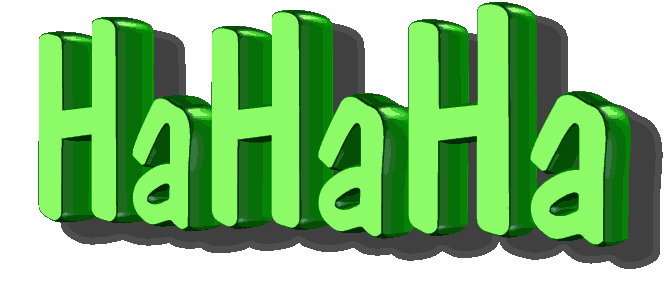 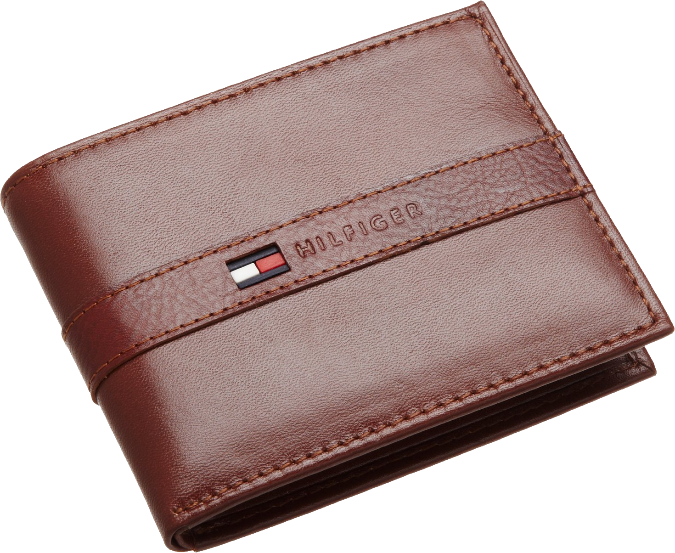 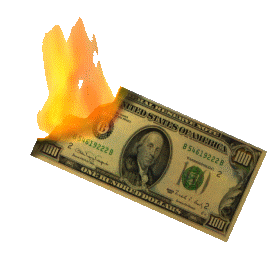 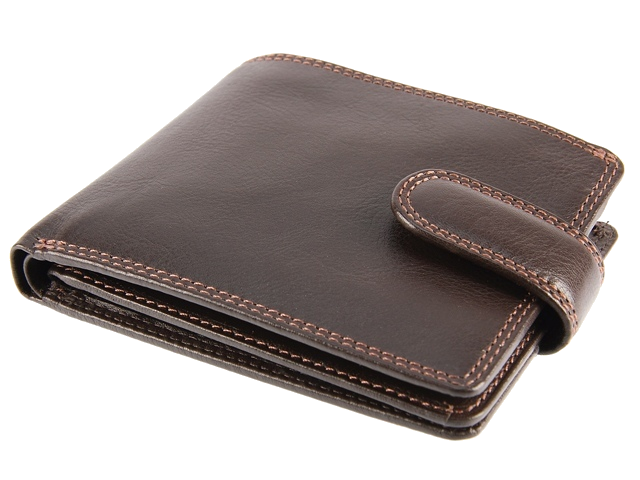